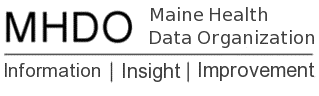 Content
1. Nomination Process for MHDO’s Health Information Advisory Committee (HIAC) as Required in Public Law, Chapter 423 (LD 541)
2. Enforcement of New Provisions in Rule Chapter 270, Uniform Reporting System for Health Care Quality Data Sets
3. Status of CompareMaine 10.0
4. Legislative Update
5. Status of Reports due to Legislature 
6. Maine Quality Forum Update
MHDO Board Meeting February 3, 2022
Page 1
Nomination Process for MHDO’s Health Information Advisory Committee (HIAC)
LD 541, An Act to Improve Health Care Data Analysis, now Public Law 2021, Chapter 423, created the MHDO Health Information Advisory Committee.   
	The advisory committee is established to make 	recommendations to the organization regarding public 	reporting of health care trends developed from data 	reported to the organization.
MHDO Board Meeting February 3,2022
2
Duties of the Advisory Committee as defined in §8718
The advisory committee shall make: 
Recommendations to the organization to establish priorities for health care trend data items; and on the annual public reporting of health care trend data items; and
Additional health care data trend-related recommendations as requested by the executive director of the organization.
MHDO Board Meeting February 3, 2022
3
Membership of the advisory committee as defined in §8718
The advisory committee consists of the following 11 members: 
A. The Executive Director of the organization; 
B. One member of the Senate, appointed by the President of the Senate; 
C. One member of the House of Representatives, appointed by the Speaker of the House of Representatives; 
D. The Commissioner or the Commissioner's designee; 
E. The Superintendent of Insurance or the Superintendent's designee; and 
F. Six members appointed by the board as follows: (1) One member representing consumers of health care; (2) One member representing providers; (3) One member representing hospitals; (4) One member representing employers; (5) One member representing carriers; and (6) One member representing the state employee health plan under Title 5, section 285.
MHDO Board Meeting February 3, 2022
4
Next Steps & Timing
MHDO Board Members representing the following categories of Stakeholders:
Consumers
Providers
Hospitals
Employers 
Carriers
E-mail Karynlee the name of two nominees for the board's consideration by March 31.   
(Include relevant information regarding the nominee that will be shared with the board). 
At the April 7th MHDO board meeting, the board will vote on the 6 appointed members.  
Goal is to convene first meeting of the advisory committee in the spring of 2022
MHDO Board Meeting February 3, 2022
5
Rule Chapter 270, Uniform Reporting System for Health Care Quality Data Sets-Enforcement Issue
At beginning of pandemic MHDO Board suspended enforcement of the following New reporting requirements that otherwise would have been effective 2020; based on staff’s recommendation in November 2021, MHDO Board voted to enforce the collection of these data effective July 2022
	HAI-6 Catheter-associated urinary tract infection rates for adult and pediatric patients 	in intensive care units, medical units, surgical units, medical/surgical units, mixed 	acuity units and rehabilitation units;
	HAI-7 Surgical Site Infection rate for patients undergoing inpatient knee 	prosthesis (arthroplasty of knee) surgical procedures (KPRO);
	HAI-8 Surgical Site Infection rate for patients undergoing inpatient hip prosthesis 	(arthroplasty of hip) surgical procedures (HPRO);
	Nursing Facilities shall make a quarterly submission to the MHDO of data, 	separated by month, for Clostridium difficile Lab ID Events for all facility-wide residents.
MHDO Board Meeting February 3, 2022
6
Rule Chapter 270, Uniform Reporting System for Health Care Quality Data Sets-Enforcement Issue
Revised recommendation based on the continued challenges of the COVID-19 pandemic and specifically resource issues in our hospitals and nursing home facilities.
That the Board of Directors of MHDO hereby suspends enforcement of 90-590 CMR Chapter 270, Section 2. A.HAI-6, Section 2. B. HAI-7 and HAI-8 and Section 2. E.
MHDO Board Meeting February 3, 2022
7
Status of CompareMaine (CM) 10.0
Improvements have been made in our methodology to estimate median payments for several procedures based on feedback from the external validation review (e.g., blood labs, radiology services with contrast).   
Enhancements have been made in our technical description of the Optum ETG (grouper); and in our description of how we calculate Quality measures on CompareMaine.
Plan to release CM 10.0 week of 2/21/22
MHDO Board Meeting February 3, 2022
8
Priority Issues for Ongoing Improvements of CompareMaine
Explore the feasibility of:
Displaying payment ranges
Revising the methodology for attributing payment estimates to professional vs. facility 
Replacing the cell phone bars with an alternative approach for translating the rates and or confidence intervals for the quality measures
MHDO Board Meeting February 3, 2022
9
Legislative Update-Second Regular Session of the 130th Legislature
Session began January 5, 2022
Statutory adjournment is April 20, 2022
Bills that MHDO & MQF are monitoring:
LD 1842-Resolve, Regarding Legislative Review of Portions of Chapter 120: Release of Data to the Public, a major substantive rule of the MHDO.  Voted out of committee OTP
LD 441-An Act to Expand Adult Dental Health Insurance Coverage. Pending
LD 1867-An Act to Codify MaineCare Rate System Reform. Public Hearing 2/2/22
LD 1196-An Act Regarding Targets for Health Plan Investments in Primary Care and Behavioral Health.   Pending.  LD 1196 Stakeholder Group presents report to HCIFS 1/25/22 
LD 1610- An Act To Promote Equity in Policy Making by Enhancing the State's Ability To Collect, Analyze and Apply Data.  Concept Draft.  Hearing scheduled for 2/14 9am before Committee on State and Local Government
MHDO Board Meeting February 3, 2022
10
Reports Due to Legislature & Timelines
MHDO Board Meeting February 3, 2022
11
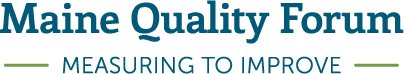 Key Activities:
Year 3 Report on Primary Care Spending  in the State of Maine.
Participated in LD 1196, Investments in Primary Care & Behavioral Health, Stakeholder Group, (as requested by HCIFS Committee).
Preparing annual report on Rate of Healthcare Associated Infections in State of Maine.
Developing proposal on the feasibility of replacing the cell phone bars on CompareMaine with an alternative approach for translating the rates and/or confidence intervals for the quality measures.  Drafting language for improved description of how we calculate Quality measures on CompareMaine
MHDO Board Meeting February 3, 2022
12
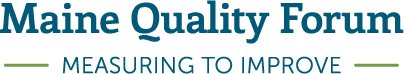 Project Firstline 
Federal CDC’s infection control training collaborative, designed to help every frontline healthcare worker gain the knowledge and confidence to stop infections.
MQF is providing technical support to the Maine CDC.
New content added to the Infection Prevention Forum (infection prevention online learning modules for healthcare and direct care professionals) https://maineinfectionpreventionforum.org/
MHDO Board Meeting February 3, 2022
13